THERE’S NOTHING WRONG IN AMERICA!
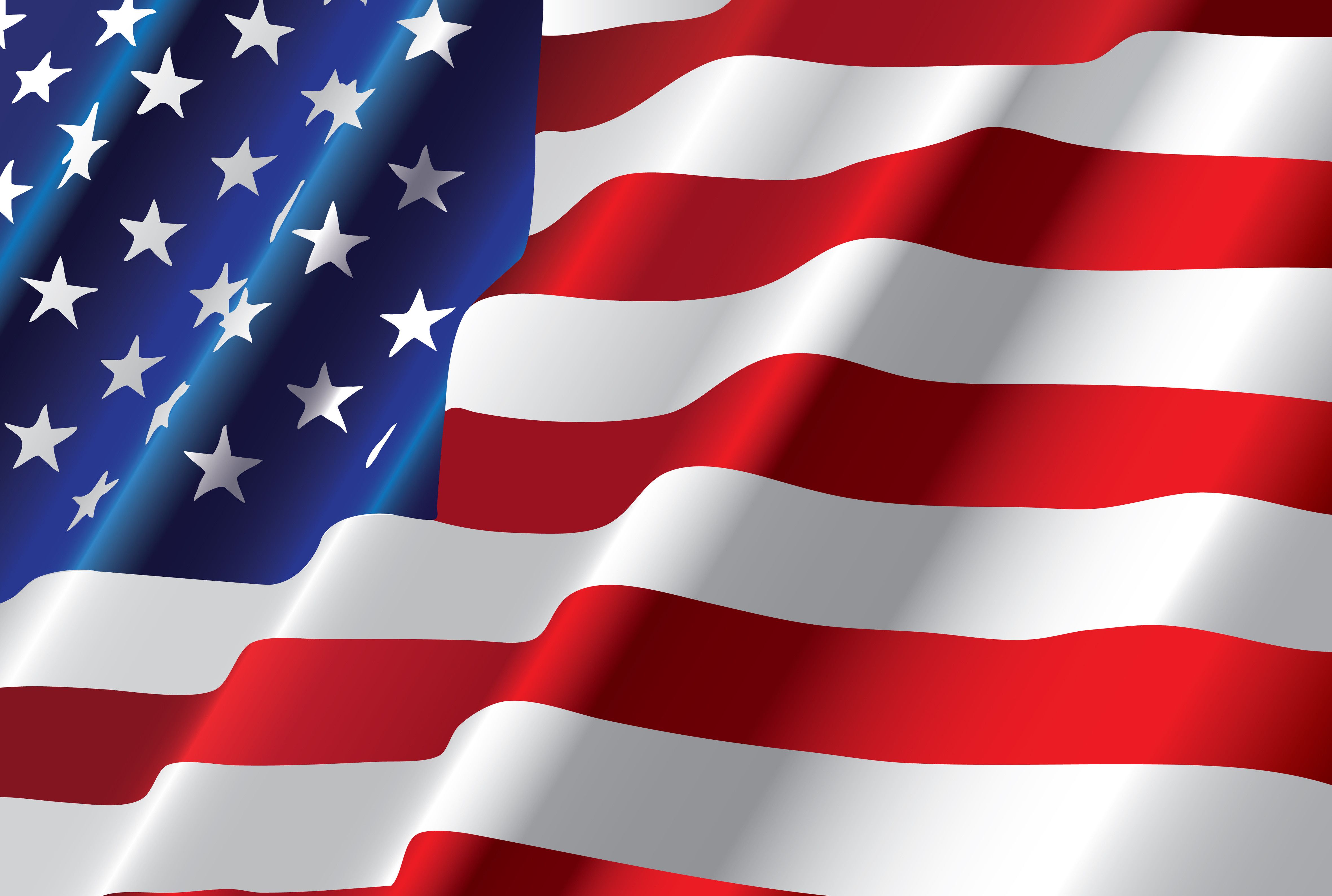 Richie Thetford						                												           www.thetfordcountry.com
Calling Evil Good
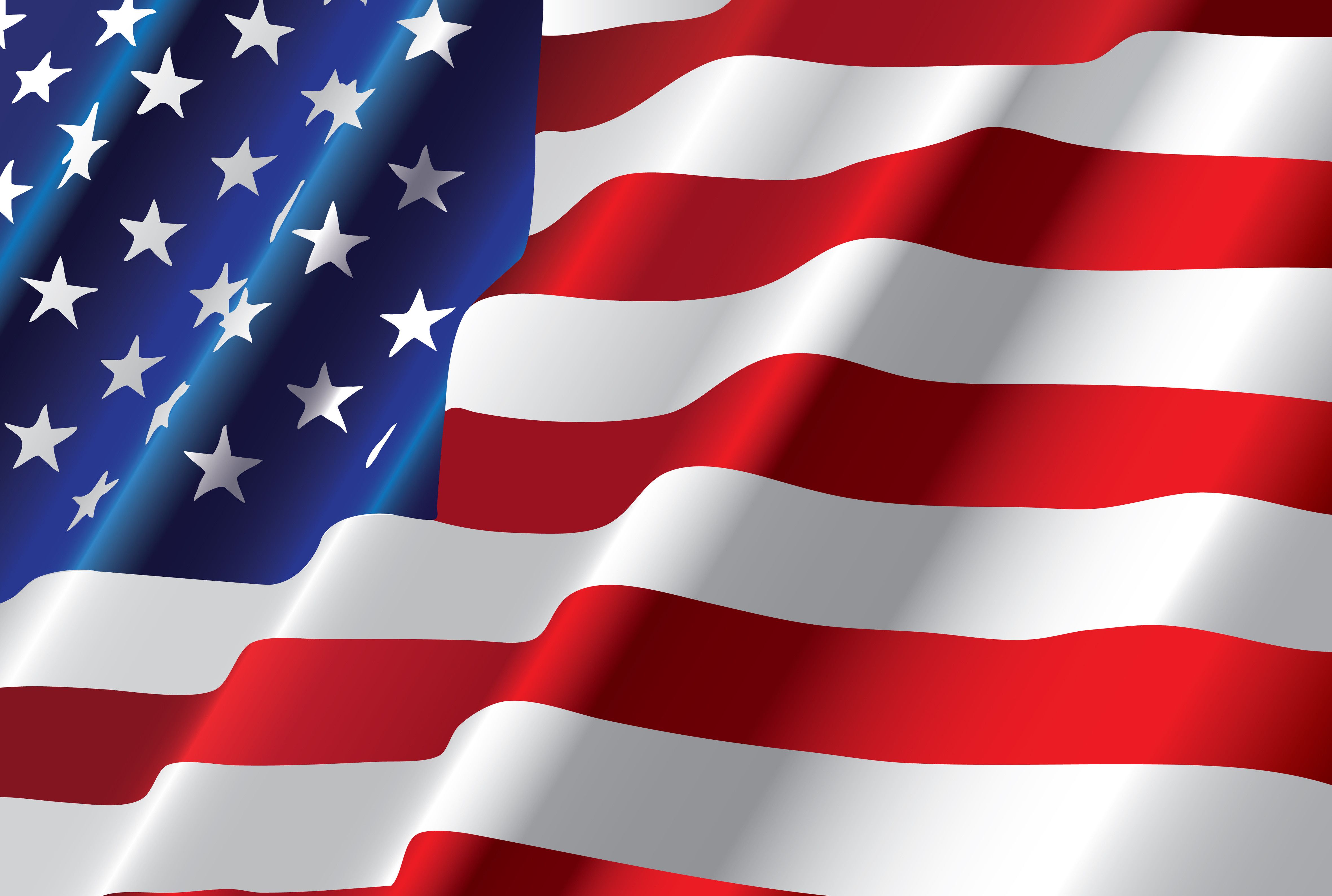 Isaiah spoke against the perversion and perverts of his day (5:18-24)
Ungodliness pulled by cords of falsehood (18)
Defy God to do anything about it (19)
They are wise in their own eyes (21)
Their moral vision is dimmed (22)
They justify the wicked (23)
God said their root would rot and their blossom ascend like dust (24)
Richie Thetford						                												           www.thetfordcountry.com
Calling Evil Good
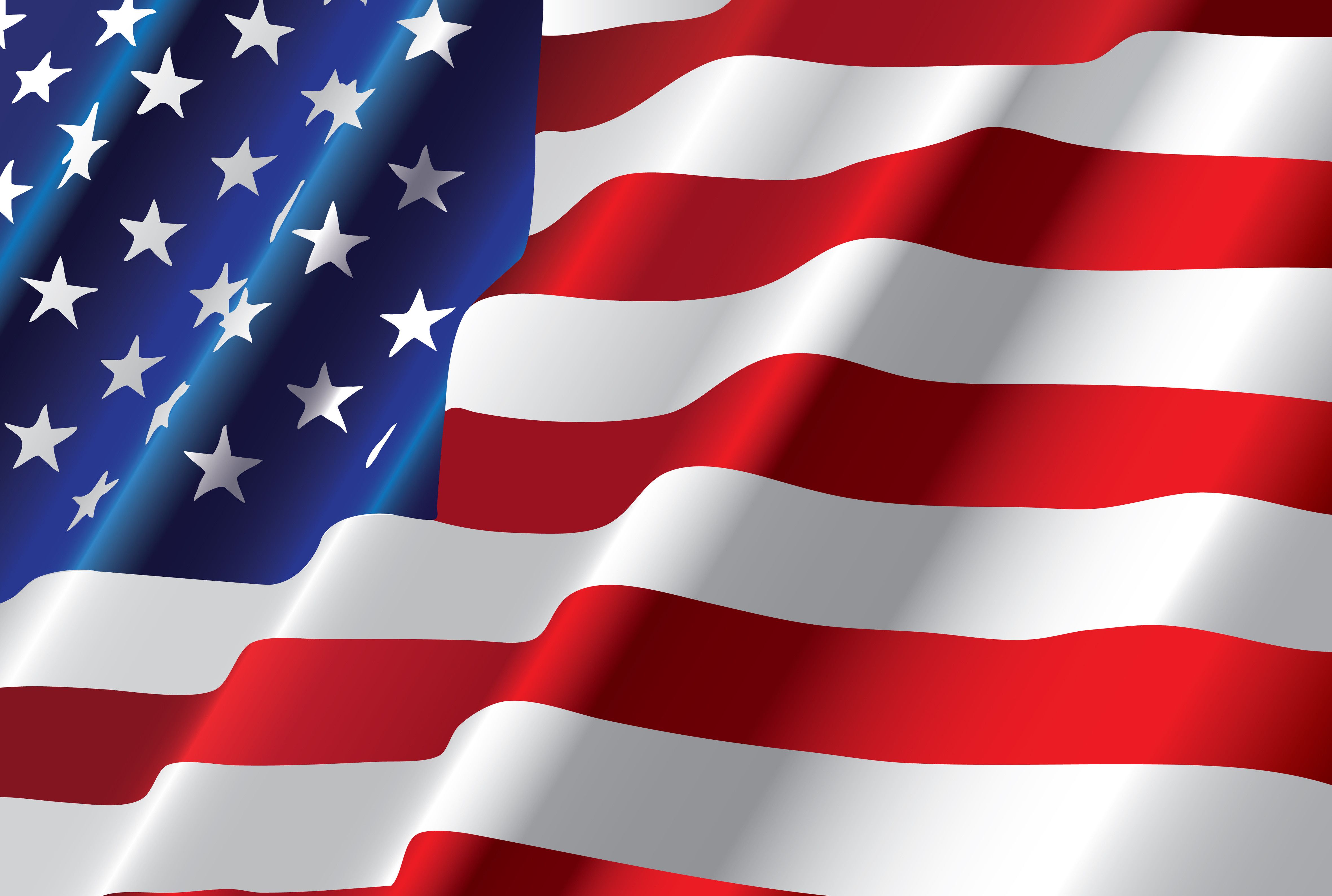 America is condoning the perversion and perverts of our time
Many popular TV and music stars
Some are at the forefront of “gay and lesbian rights”
Most are advocates of “abortion rights”
These stars are popular becauseAmerica has made them popular
Richie Thetford						                												           www.thetfordcountry.com
Calling Evil Good
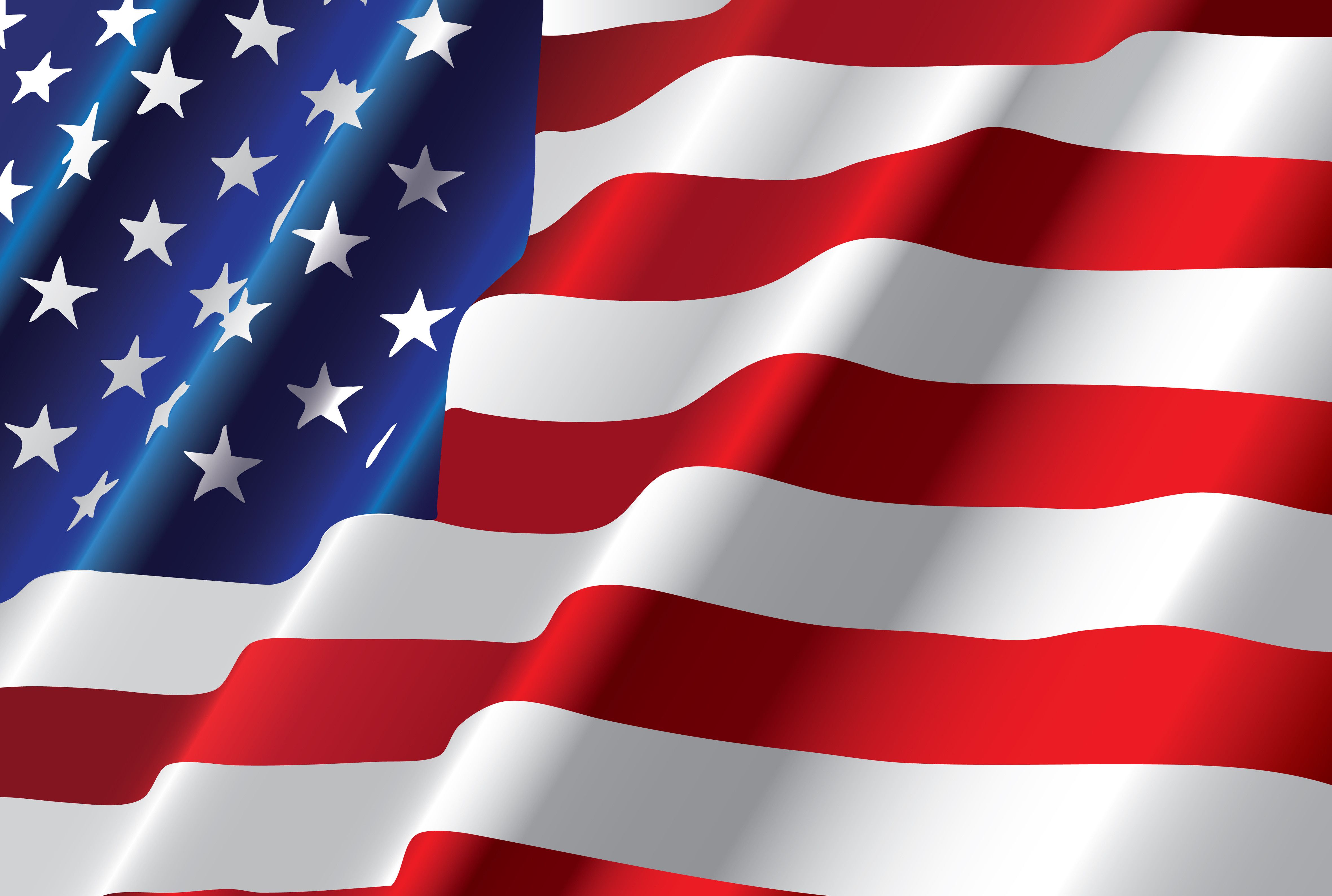 How far will it go?
As long as Americans continue to buy and rent filth – it will get worse
Bible speaks of ungodly progression
2 Timothy 3:13
Homosexuality is labeled as “good” but the Bible condemns it!
Leviticus 18:22-23; 20:13-16
Richie Thetford						                												           www.thetfordcountry.com
Where Have the Morals Gone?
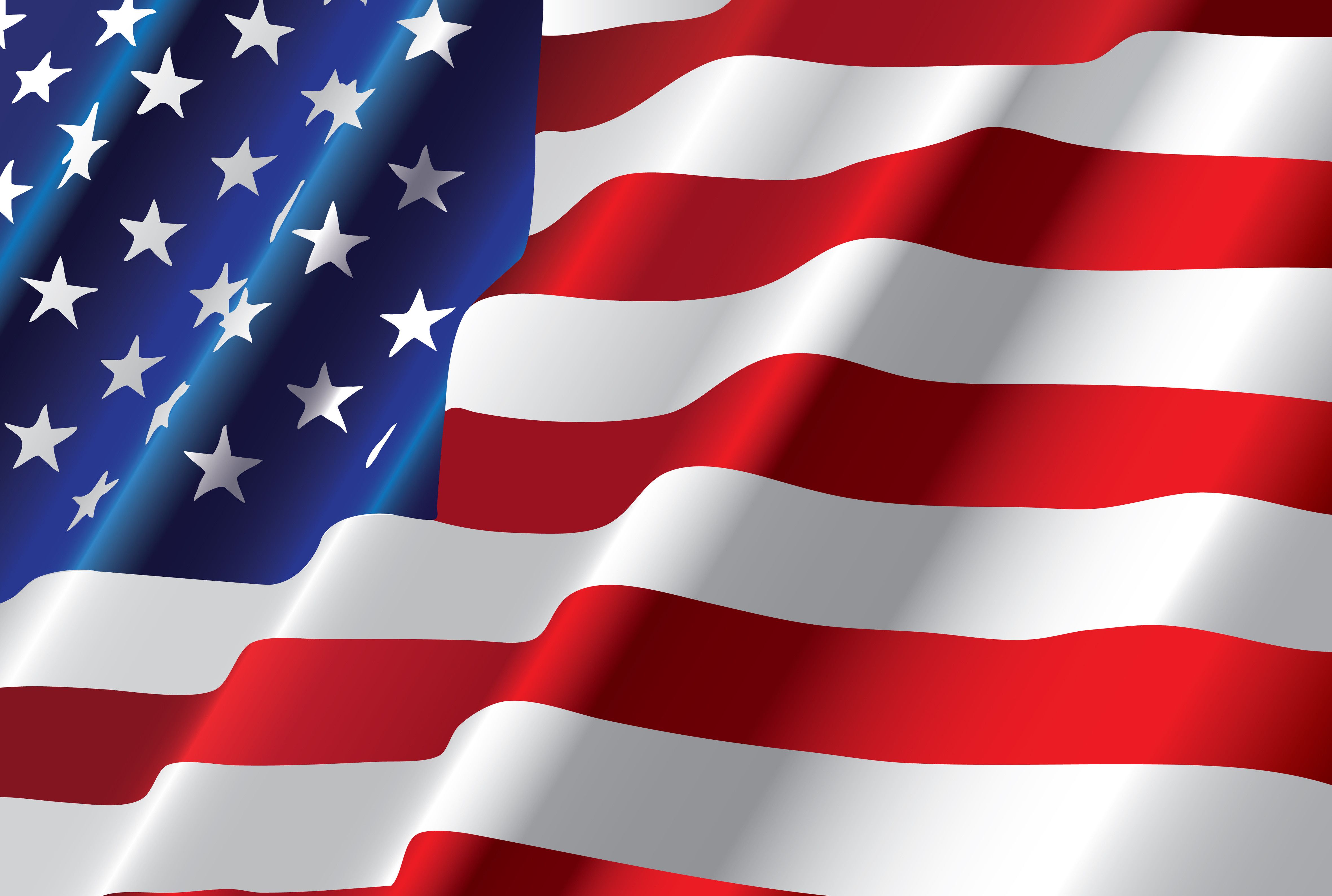 America is establishing its own laws for acceptable conduct
The word “SIN” creates discomfort
MORALS
“relating to, dealing with, or capable of making the distinction between, right and wrong in conduct”
Richie Thetford						                												           www.thetfordcountry.com
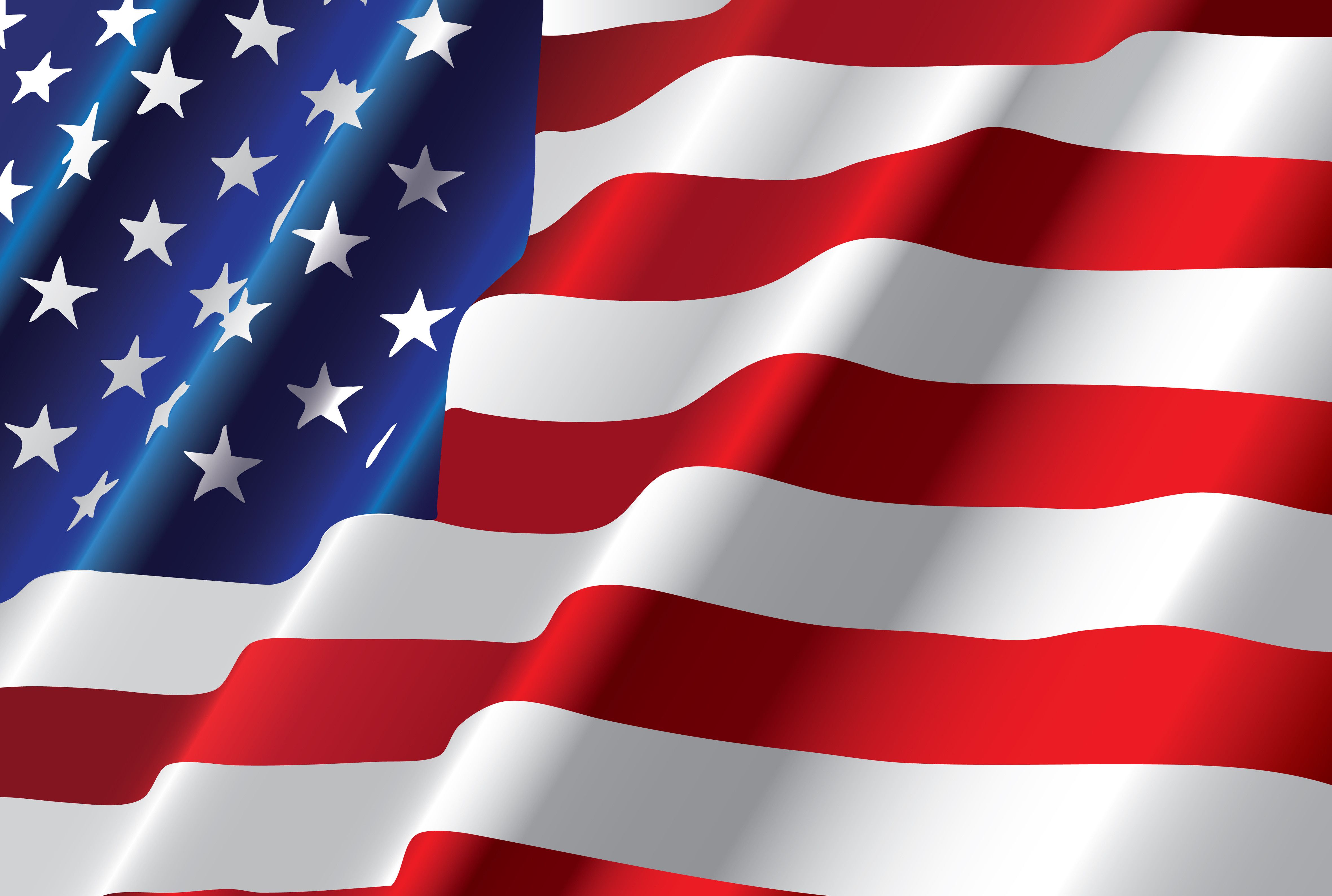 Divorce Magazine (Jul 2008)On-Line Statistics (Oct 2023)Statistics
Births outside the marriage relationship:
1950’s…4.5%    1980’s…22%    2016…28%    2022…40%
Couples living together:
5.5 million unmarried couples living together
89% of these couples are male/female
65% live together before getting married
Richie Thetford						                												           www.thetfordcountry.com
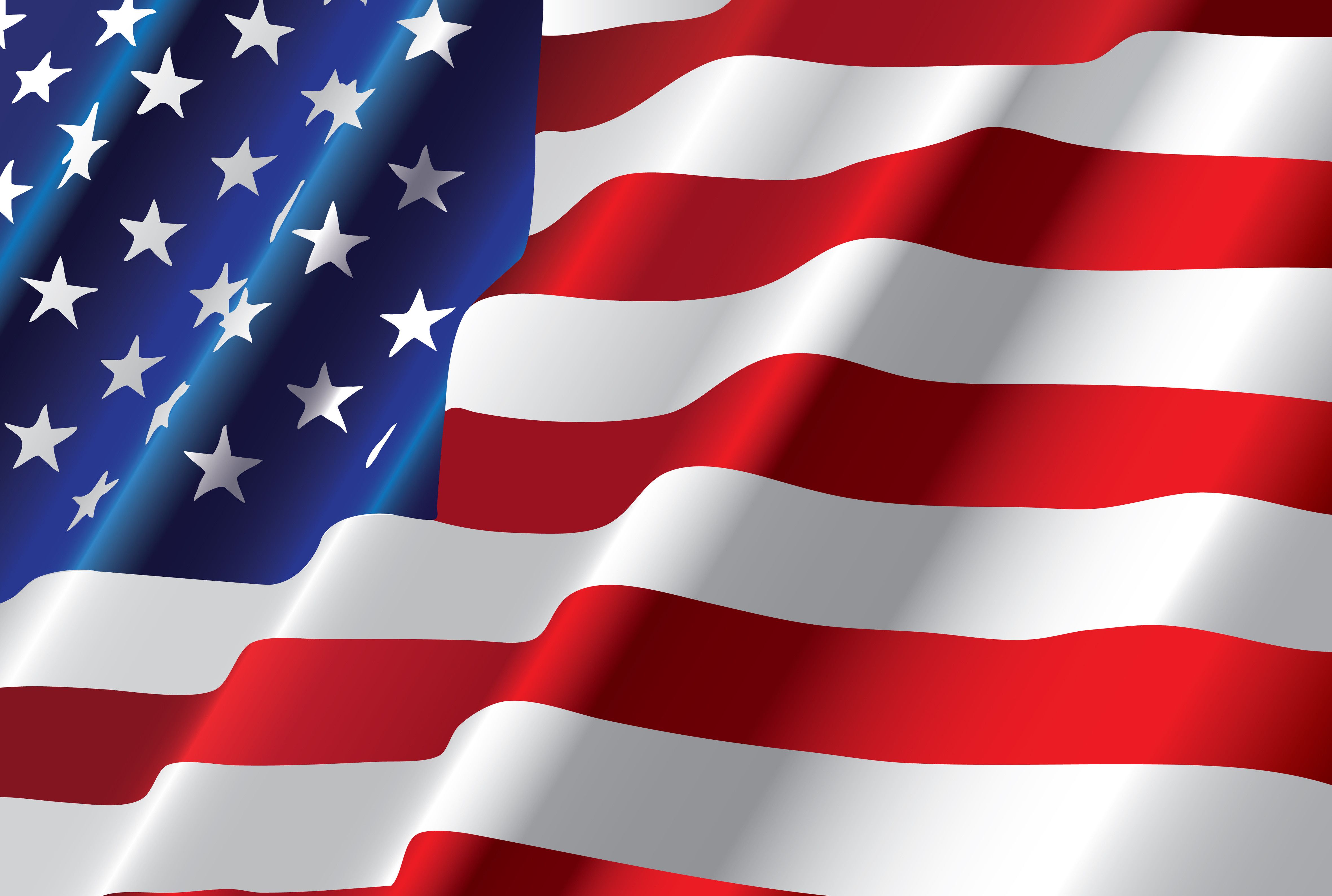 Divorce Magazine (Jul 2008)On-Line Statistics (Oct 2023)Statistics
Divorce rate:
For first vs. second vs. third marriages
First marriages – 50%
Second marriages – 67%
Third marriages – 74%
Richie Thetford						                												           www.thetfordcountry.com
A Shameless Society
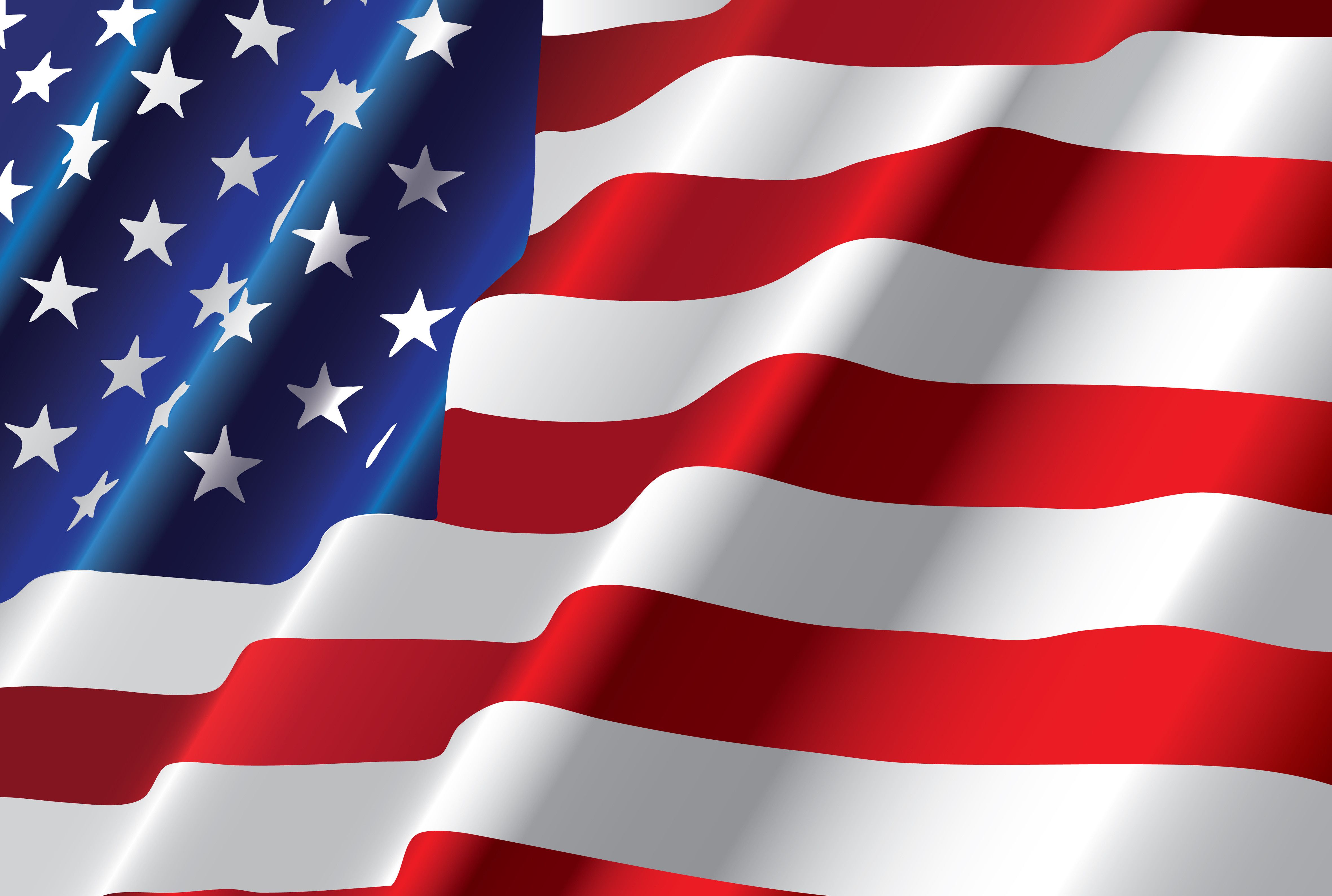 The Lord’s rebuke of ancient Israel – especially the priests and prophets
Should serve as a warning for our society
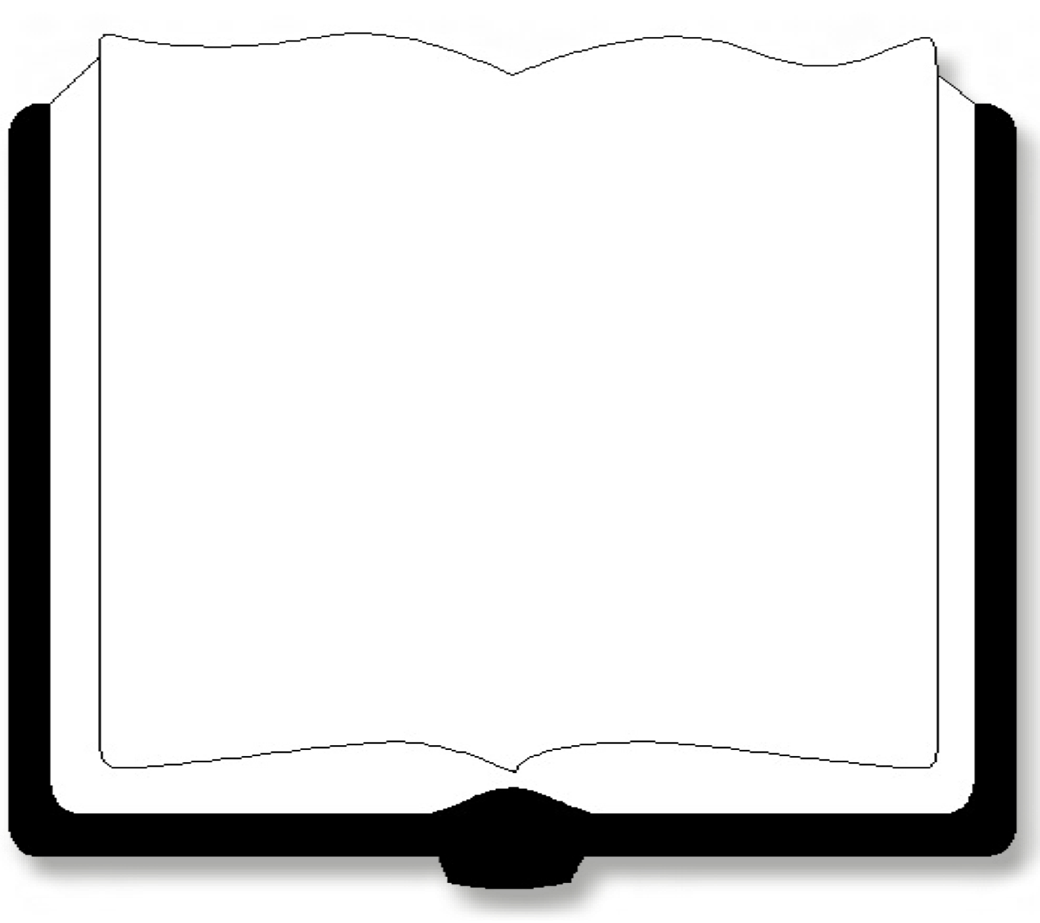 “Were they ashamed when they had committed abomination? No! They were not at all ashamed; Nor did they know how to blush. Therefore, they shall fall among those who fall; At the time I punish them, They shall be cast down," says the LORD.” Jeremiah 6:15
Richie Thetford						                												           www.thetfordcountry.com
A Shameless Society
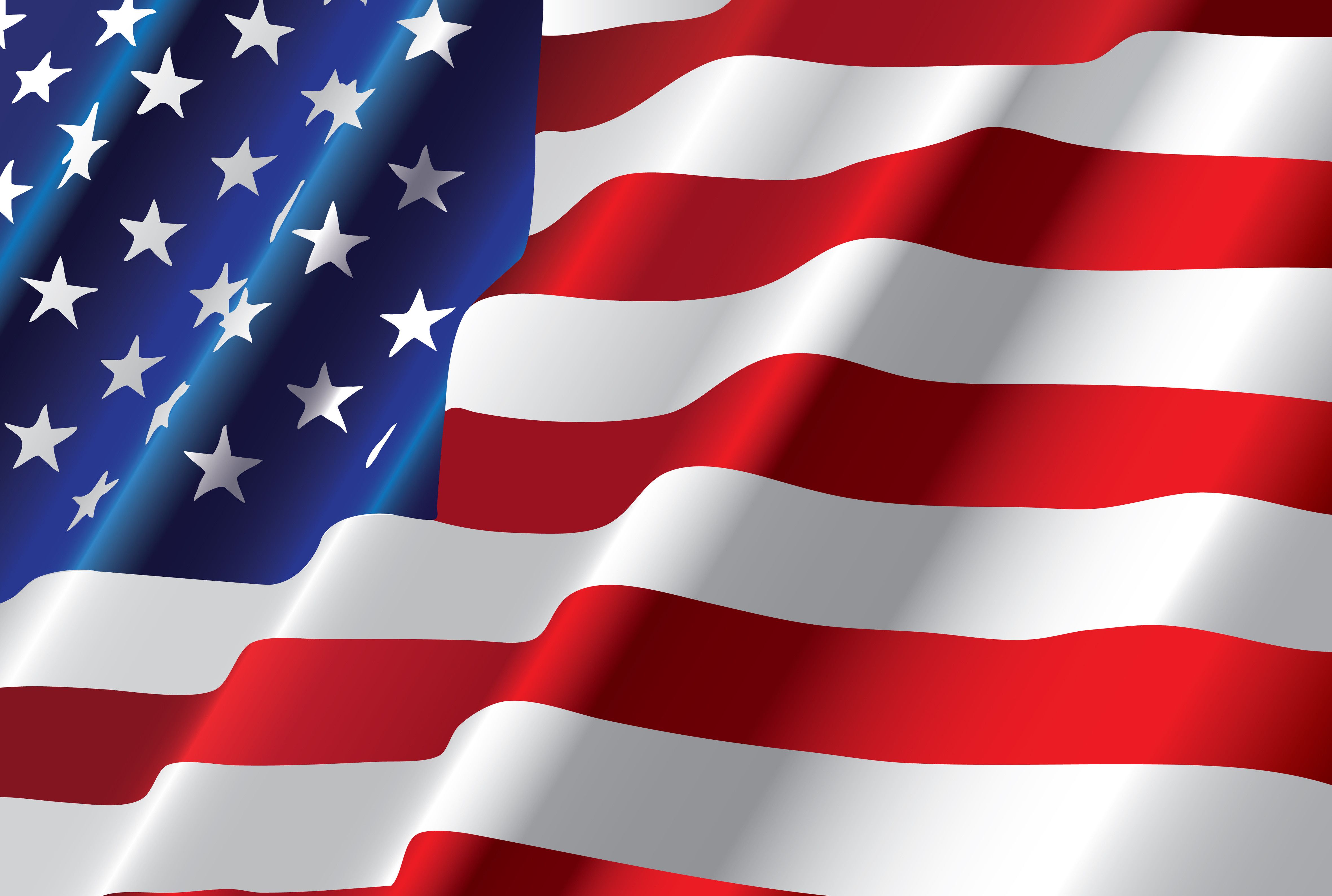 America has become a society that has forgotten how to blush!
Things that once were done in darkness and in secret are now main street exhibitions
NO EMBARRASSMENT!
We are exposed to vulgarity and profanity daily on TV, radio and other areas
Romans 1:26-32
Richie Thetford						                												           www.thetfordcountry.com
A Shameless Society
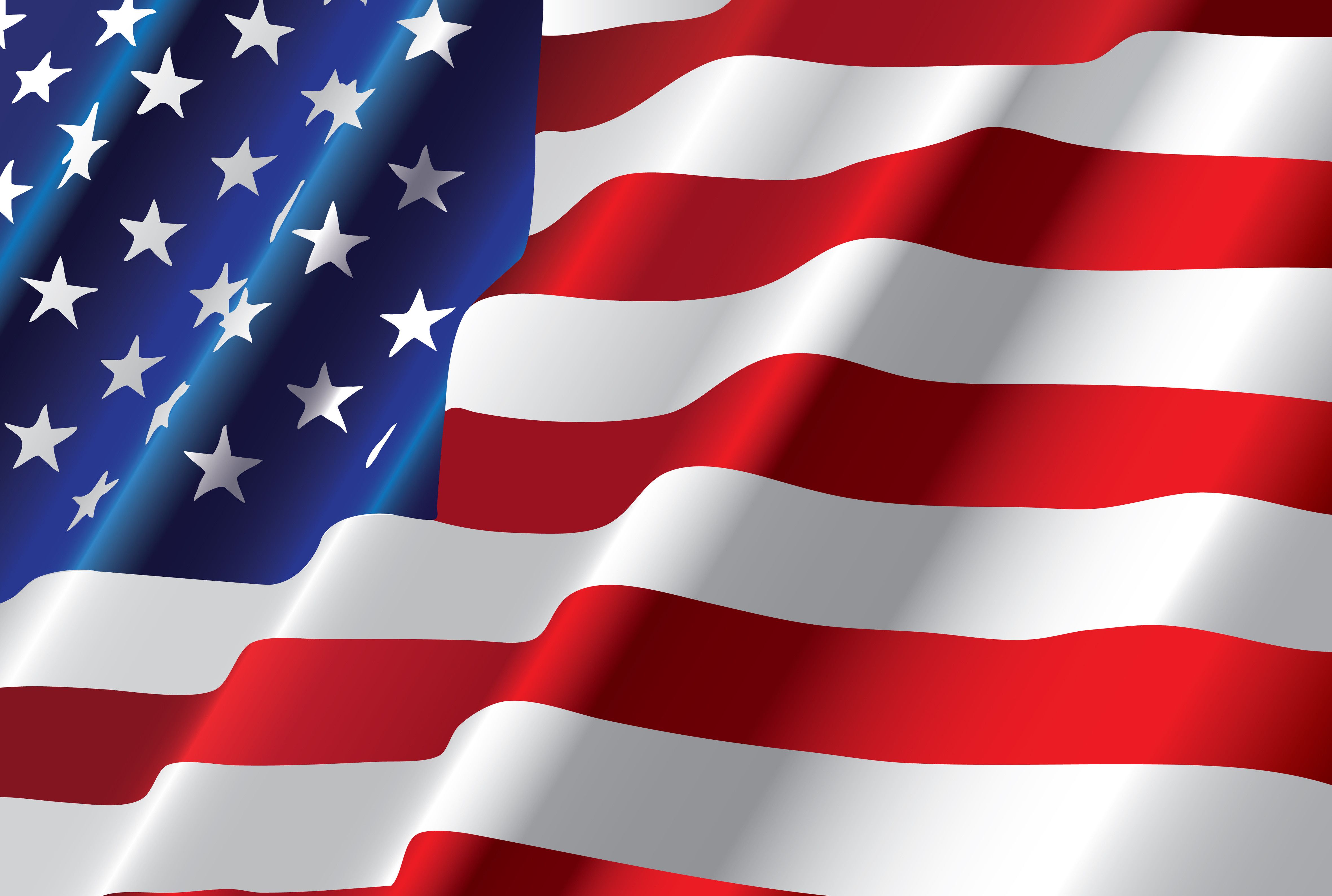 Growing problem of immodesty
Many Christians being pulled in by society
Christians are to have a sense of shame
Deep rooted in character – expressed by clothing and general conduct
“in like manner also, that the women adorn themselves in modest apparel, with propriety and moderation, not with braided hairor gold or pearls or costly clothing” 1 Timothy 2:9
Richie Thetford						                												           www.thetfordcountry.com
What Are Christians To Do?
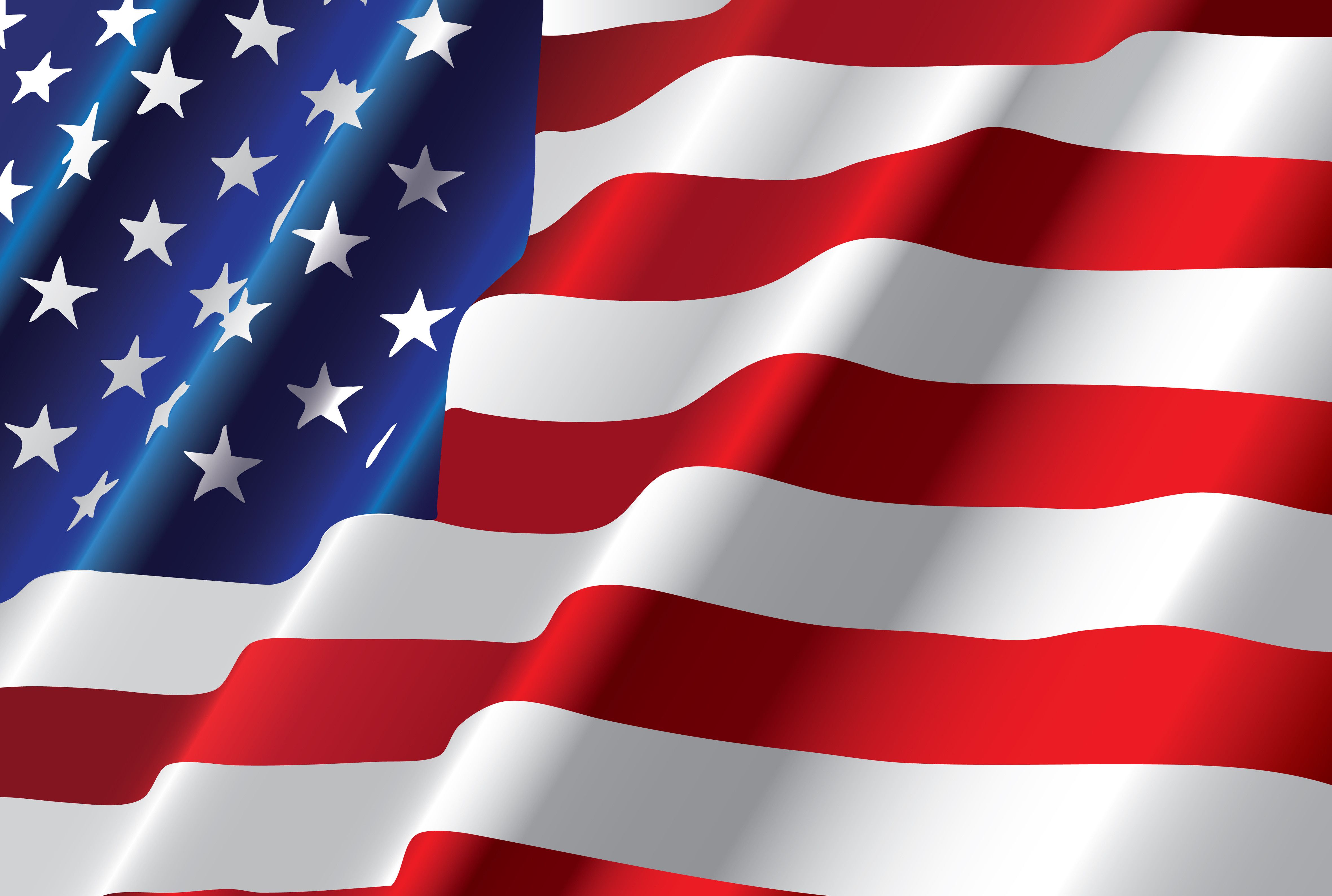 It is easy to avoid our responsibilities and blame our failures on a shameless society
Early Christians had to live in worse conditions – yet were expected to live:
…..blameless and harmless, children of God without fault in the midst of a crooked and perverse generation, among whom you shine as lights in the world” Philippians 2:15
Richie Thetford						                												           www.thetfordcountry.com
What Are Christians To Do?
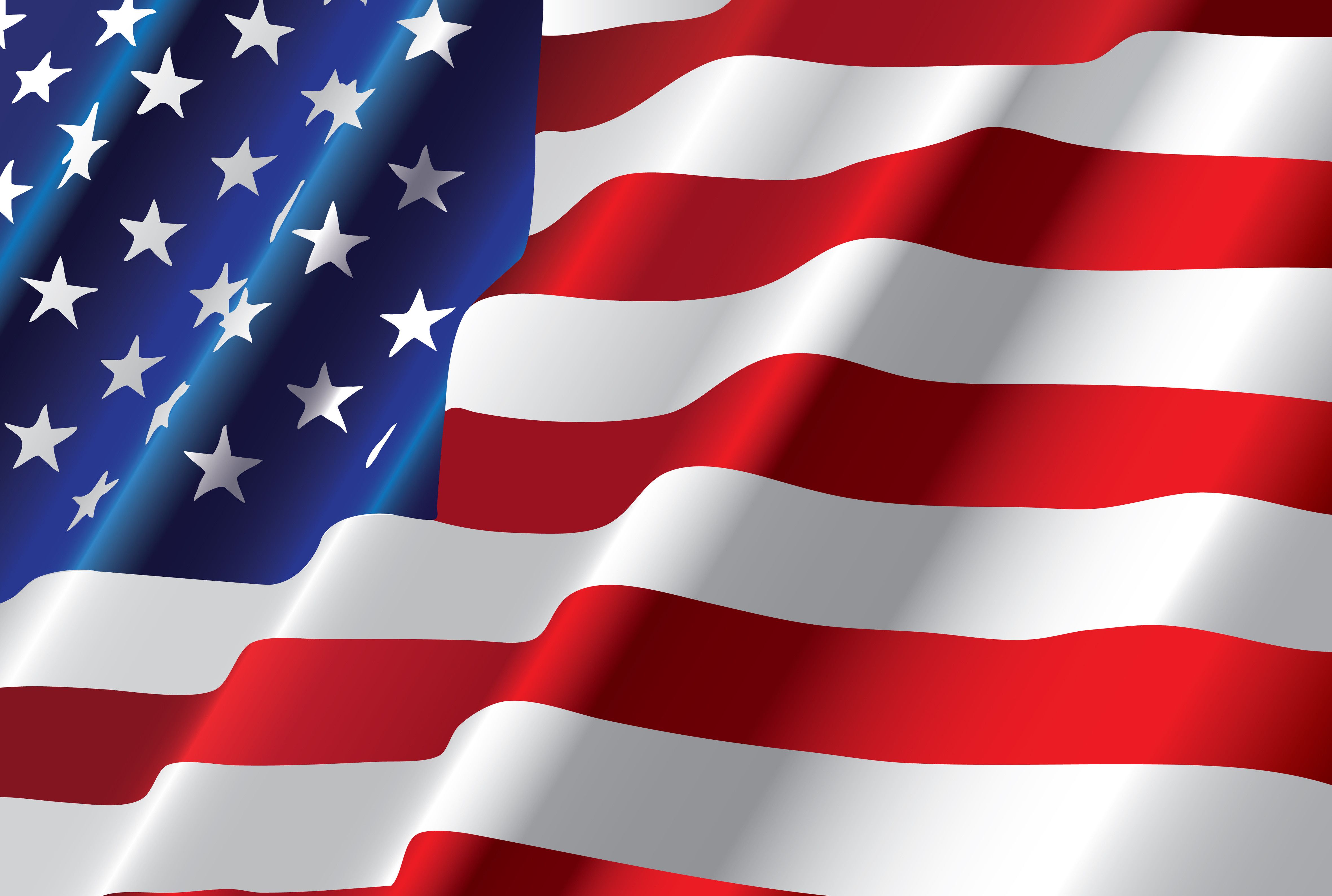 Saints in Ephesus lived in a city where a fertility goddess was worshiped
Could Christians be expected to live right and teach their children – even under these conditions?
Ephesians 5:3-7; 6:4
The godly are delivered out of temptation
2 Peter 2:7-9
Richie Thetford						                												           www.thetfordcountry.com
CONCLUSION
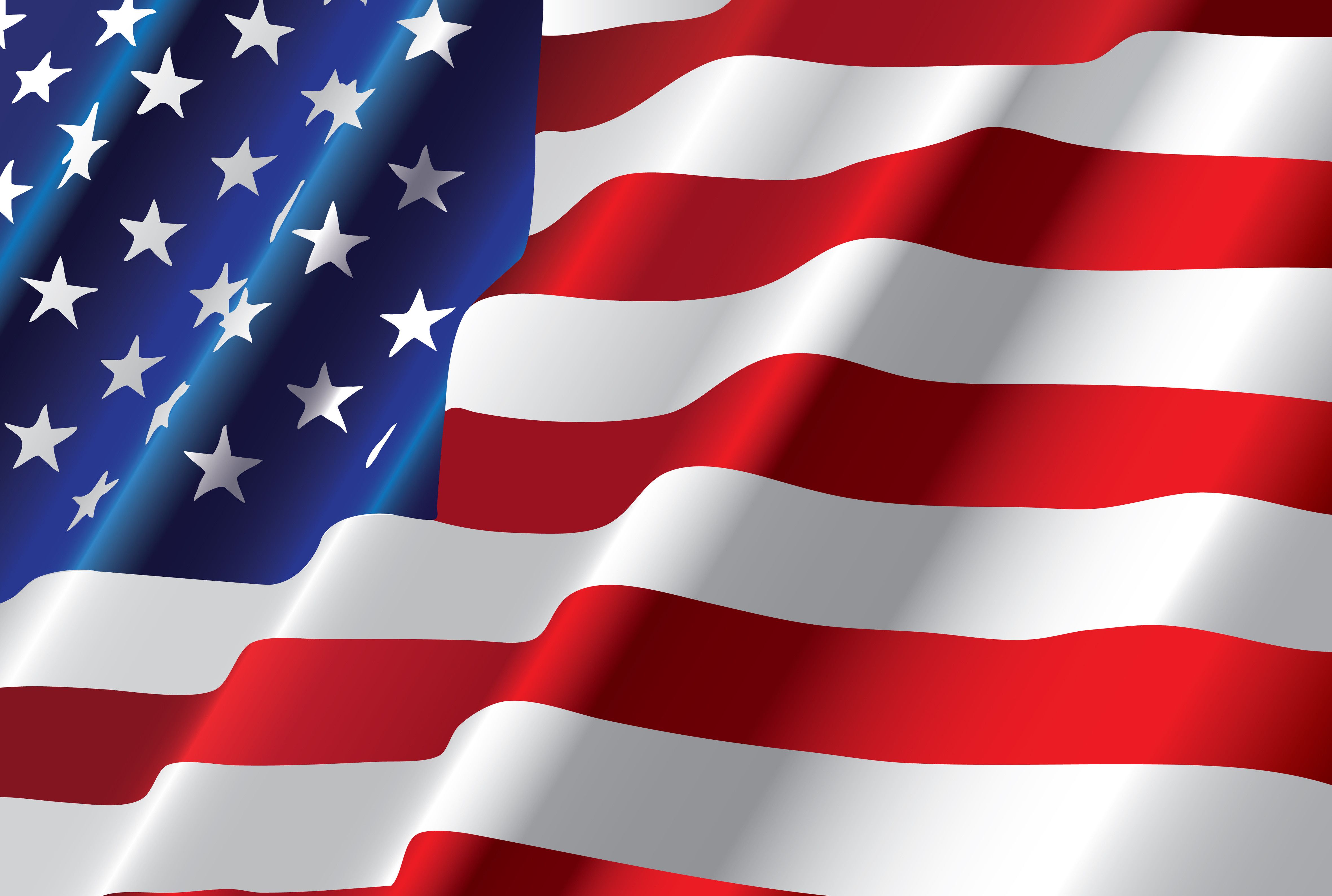 Although many around us see “nothing wrong in America” – Let us be focused on doing what is right!
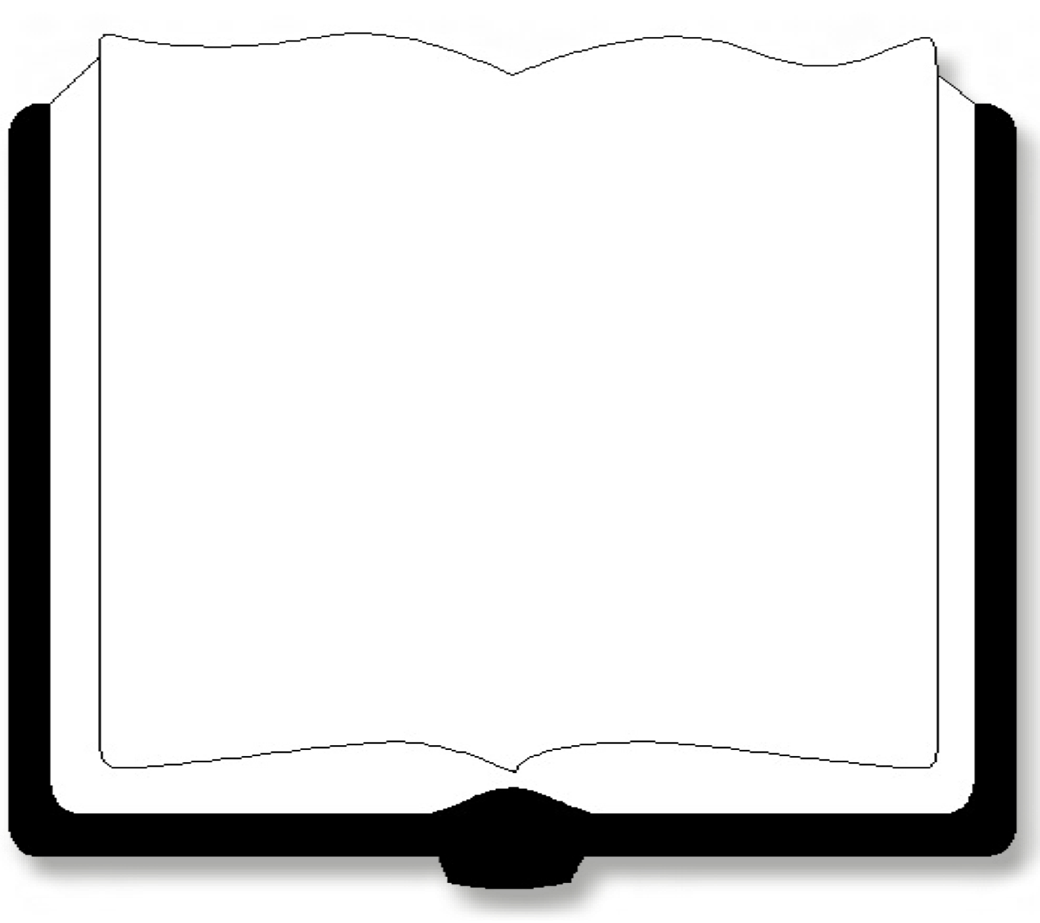 “For God so loved the world that He gave His only begotten Son, that whoever believes in Him should not perish but have everlasting life.”
 John 3:16
In a society that acts as though “there’s nothing wrong in America” a godly Christian can know that “there’s nothing wrong in living for Christ!”
Richie Thetford						                												           www.thetfordcountry.com